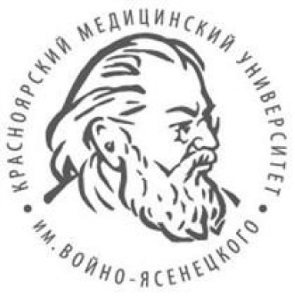 ГБОУ ВПО «Красноярский Государственный медицинский
университет им. проф. В.Ф. Войно-Ясенецкого»
Министерства здравоохранения Российской Федерации
Кафедра инфекционных болезней и эпидемиологии с курсом ПО
ГЕМОРРАГИЧЕСКАЯ ЛИХОРАДКА МАРБУРГ
Работу выполнила
студентка  510  группы
специальность «педиатрия»
Иванова Л.С.
2019 г.
Определение
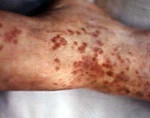 Геморрагическая лихорадка Марбург – природно-очаговая инфекция, характеризующаяся тяжелым интоксикационным и геморрагическим синдромом, поражением печени, ЖКТ, ЦНС и других внутренних органов. Геморрагическая лихорадка Марбург относится к группе особо опасных (карантинных) инфекций, отличающихся высокой заразностью и летальностью.
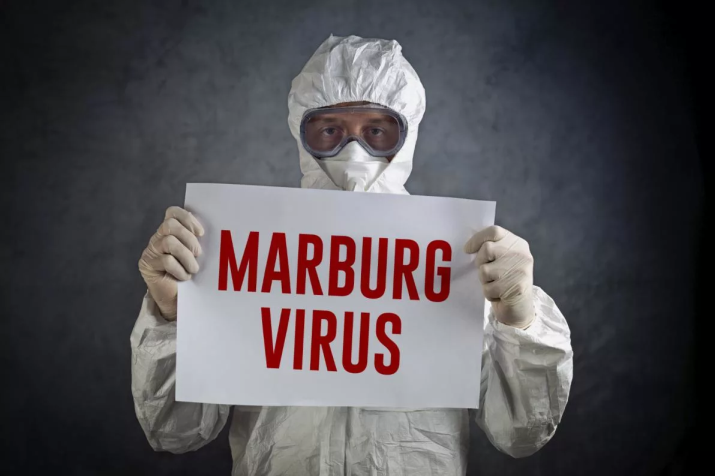 Этиология
Возбудитель - РНК-содержащий филовирус (марбургский вирус).
Вирионы имеют спиралевидную, червеобразную или округлую форму; длину 665-1200 нм и диаметр 70-80 нм; содержат РНК и липопротеин.
Устойчивость вируса во внешней среде средняя.
Marburg Virus
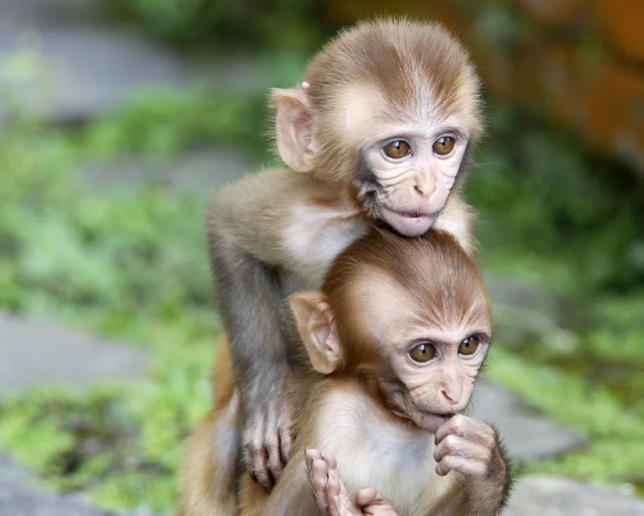 Эпидемиология
Первая вспышка заболевания была зарегистрирована в 1967 г. в городах Марбург и Франкфурт, отчего инфекция получила название «Марбургской геморрагической лихорадки», «болезни Марбурга.
Кроме Германии, случаи геморрагической лихорадки Марбург наблюдались в Сербии, Судане, ЮАР, Кении.
Источником геморрагической лихорадки Марбург в 1967 г. послужили завезенные из Африки зеленые мартышки. Геморрагическая лихорадка тогда развилась у людей, контактировавших с приматами и у медперсонала, ухаживающего за больными. Всего из 25 заболевших геморрагической лихорадкой Марбург скончалось 7 человек. 
Позже аналогичные случаи заболевания регистрировались в природных местах обитаниях африканских зеленых мартышек, что дало основание рассматривать их как основной источник инфекции и резервуар марбургского вируса.
Эпидемиология
Инфицирование человека возможно: 
контактным путем при соприкосновении с кровью и другими выделениями больного; 
воздушно-капельным путем при попадании вируса на слизистые ротовой полости и конъюнктиву; 
инъекционным путем при уколах. 
Известен случай заражения геморрагической лихорадкой Марбург половым путем. 
После перенесенной инфекции формируется длительный иммунитет; случаи повторного заболевания не известны.
Патогенез
После проникновения и первичной репликации вируса в клетках развивается массивная вирусемия, подавляющая иммунные реакции. 
Это приводит к генерализованным нарушениям микроциркуляции. 
Развивается  ДВС-синдром, капилляротоксикоз.
Возникает полиорганное поражение организма.
Очаги кровоизлияний и некрозов при геморрагической лихорадке Марбург образуются в миокарде, легких, печени, почках, надпочечниках, селезенке и других органах.
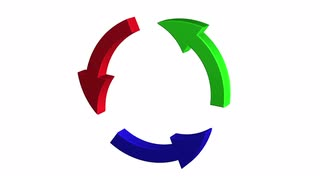 Клиника
Инкубационный период от 2 дней до 3-х недель.
Продромальных явлений нет. Манифестация заболевания острая:
длительная (в течение 2-х недель) и высокая лихорадка (до 39-40°С), 
ознобы, 
выраженная интоксикация, сопровождающаяся головной болью, разбитостью, 
миалгии и артралгии. 
С первых суток у больного обнаруживается энантема, конъюнктивит, эрозии на слизистой полости рта. 
На 3-4 сутки течение геморрагической лихорадки Марбург отягощается схваткообразными болями в животе, рвотой, водянистой диареей, в результате чего развивается быстрое обезвоживание организма.
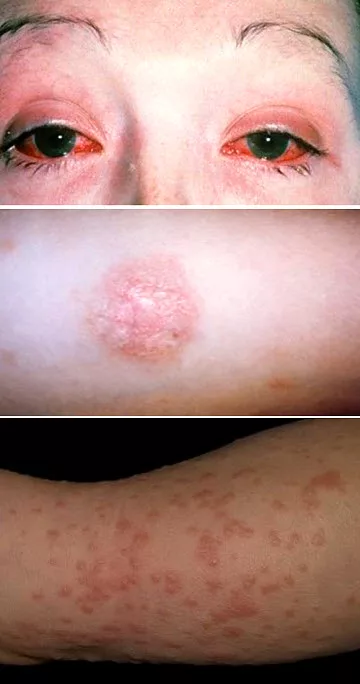 Клиника
На 5-6 день заболевания на туловище, верхних конечностей, шее и лице появляется макулопапулезная сыпь, сопровождающаяся кожным зудом и шелушением кожи. 
В дальнейшем развивается геморрагический синдром: кровоизлияния в кожу и конъюнктиву; десневые, носовые, маточные и ЖКТ-кровотечения.
Конъюнктивит
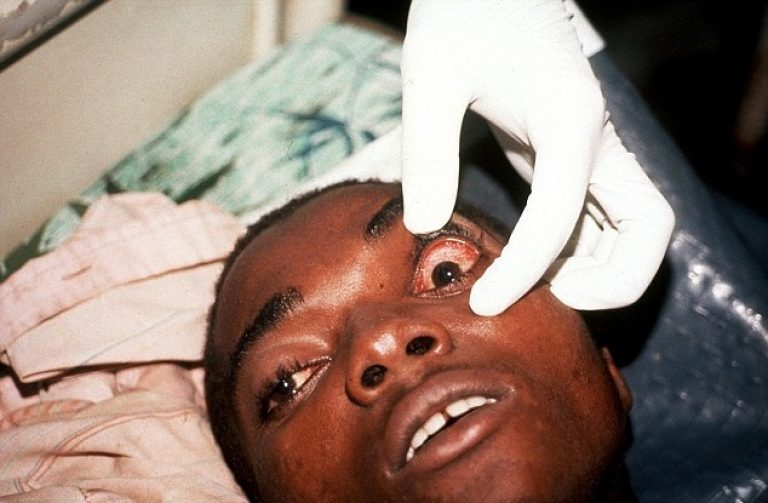 Энантема
Осложнения и остаточные явления
увеит, 
энцефалит, 
миелит, 
орхит, атрофия яичек, 
пневмония, 
психические и интеллектуальные нарушения.
Диагностика
Сбор анамнеза (выясняется факт пребывания пациента в природно-очаговой местности, контакт с переносчиками заболеваниями и больными людьми).
Развернутый и биохимический анализ крови (лейкопения, тромбоцитопения, повышение уровня печеночных ферментов).
Молекулярно-биологические методы для подтверждения диагноза (ПЦР, РИФ, ИФА, РСК, РН).
Для оценки поражения внутренних органов выполняется ЭКГ, УЗИ почек и УЗИ печени, селезенки, исследование коагулограммы, общего анализа мочи, КОС.
Лечение
Немедленная госпитализация и изоляция в отдельный бокс.
Этиотропная терапия не разработана.
Проводится парентеральная дезинтоксикационная терапия и оральная регидратация, внутривенное введение тромбоцитной массы.
Интерферонотерапия, плазмоферез.
При развитии бактериальных осложнений назначается антибиотикотерапия.
Спасибо за внимание!!!